Основные показатели прогноза 
социально-экономического развития 
Северо-Енисейского района
[Speaker Notes: 1- 5.1,  2 – 6.9,  3 – 6.34, 4 – 33.19;  5 – 33.33, 6 – 33.9;   7 -  8.8.1]
Основные показатели прогноза 
социально-экономического развития 
Северо-Енисейского района (продолжение)
[Speaker Notes: 9-22.7, 10-22.38, 11-23.5,  13- 13.1]
ОСНОВНЫЕ ПОКАЗАТЕЛИ СЕВЕРО-ЕНИСЕЙСКОГО РАЙОНА
Площадь – 4 730,3 га
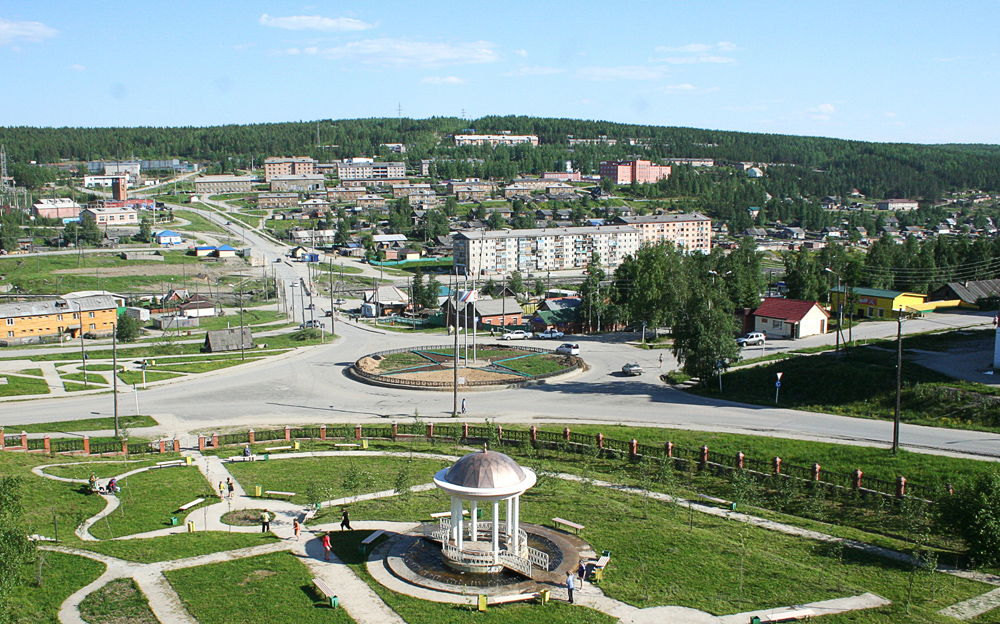 Численность постоянного населения 
2019 год отчет      – 10 473 чел.
2020 год оценка    – 10 107 чел.
2021 год прогноз  – 10 058 чел.
2022 год прогноз  – 10 047 чел.
2023 год прогноз  – 10 073 чел.
Объемы добычи золота
2019 год отчет    –  63 501 кг 
 2020 год оценка   – 58 446 кг
 2021 год прогноз – 53 769 кг
2022 год прогноз – 54 366 кг
2023 год прогноз – 63 438 кг
Среднедушевой доход (в месяц)
2019 год отчет   –   63 292,6  руб.
2020 год оценка   – 64 343,6 руб.
2021 год прогноз – 68 976,3 руб.
2022 год прогноз – 72 976,9 руб.
2023 год прогноз – 77 720,4 руб.
Муниципальные учреждения – 32:
органы  местного самоуправления - 3, органы администрации района – 5, 
казенные – 5, бюджетные - 19
Основные параметры бюджета Северо-Енисейского района в 2021 - 2023 годах (с учетом средств из федерального и краевого бюджетов)
тыс. рублей
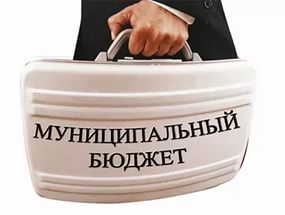 Динамика параметров бюджета Северо-Енисейского района, (тыс. рублей)
Основные параметры  бюджета  Северо-Енисейского районана 2021 год
тыс. рублей
Налоговые доходы
1 988 739,9
Общегосударственные вопросы 286 476,0
Доходы  2 514 083,6
Расходы  2 514 083,6
Численность населения  10 058 человек
Национальная безопасность и
 правоохранительная деятельность
40 634,4
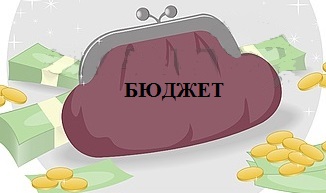 Национальная экономика
152 288,5
Жилищно-коммунальное хозяйство
1 104 087,3
Неналоговые доходы
85 677,5
Охрана окружающей среды 
1 686,8
Образование 
636 129,1
Культура и кинематография 
141 789,1
Доходы в расчете
на 1 человека 
250,0
Безвозмездные поступления
439 666,2
Социальная политика
54 846,6
Физическая культура и спорт 
70 877,9
Средства массовой информации 
25 267,9
Источники внутреннего финансирования дефицита бюджета Северо-Енисейского района                                                              (тыс. рублей)
Динамика дефицита (профицита) бюджета Северо-Енисейского района, (тыс. рублей)
Соблюдение  требований статьи 184.1 Бюджетного кодекса
 Российской Федерации  Общий объем условно утверждаемых (утвержденных) расходов в случае утверждения бюджета на очередной финансовый год и плановый период   
 (без учета расходов бюджета, предусмотренных за счет межбюджетных трансфертов из других бюджетов бюджетной системы Российской Федерации, имеющих целевое назначение) на первый год планового периода в объеме не менее 2,5 процента общего объема расходов бюджета, на второй год планового периода в объеме не менее 5 процентов общего объема расходов бюджета (абзац 5 пункта 3 статьи 184.1 Бюджетного кодекса Российской Федерации ) В бюджете Северо-Енисейского района на плановый период условно утверждаемые (утвержденные) расходы составляют:
в 2022 году – 425 937,3 тыс. рублей или 17,0 % от общего объема
 расходов бюджета;в 2023 году – 703 592,8 тыс. рублей или 27,8 % от общего объема 
расходов бюджета.
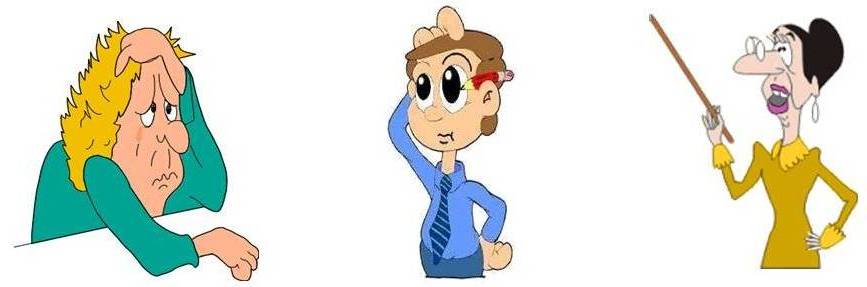